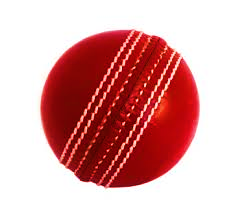 সু-স্বাগতম
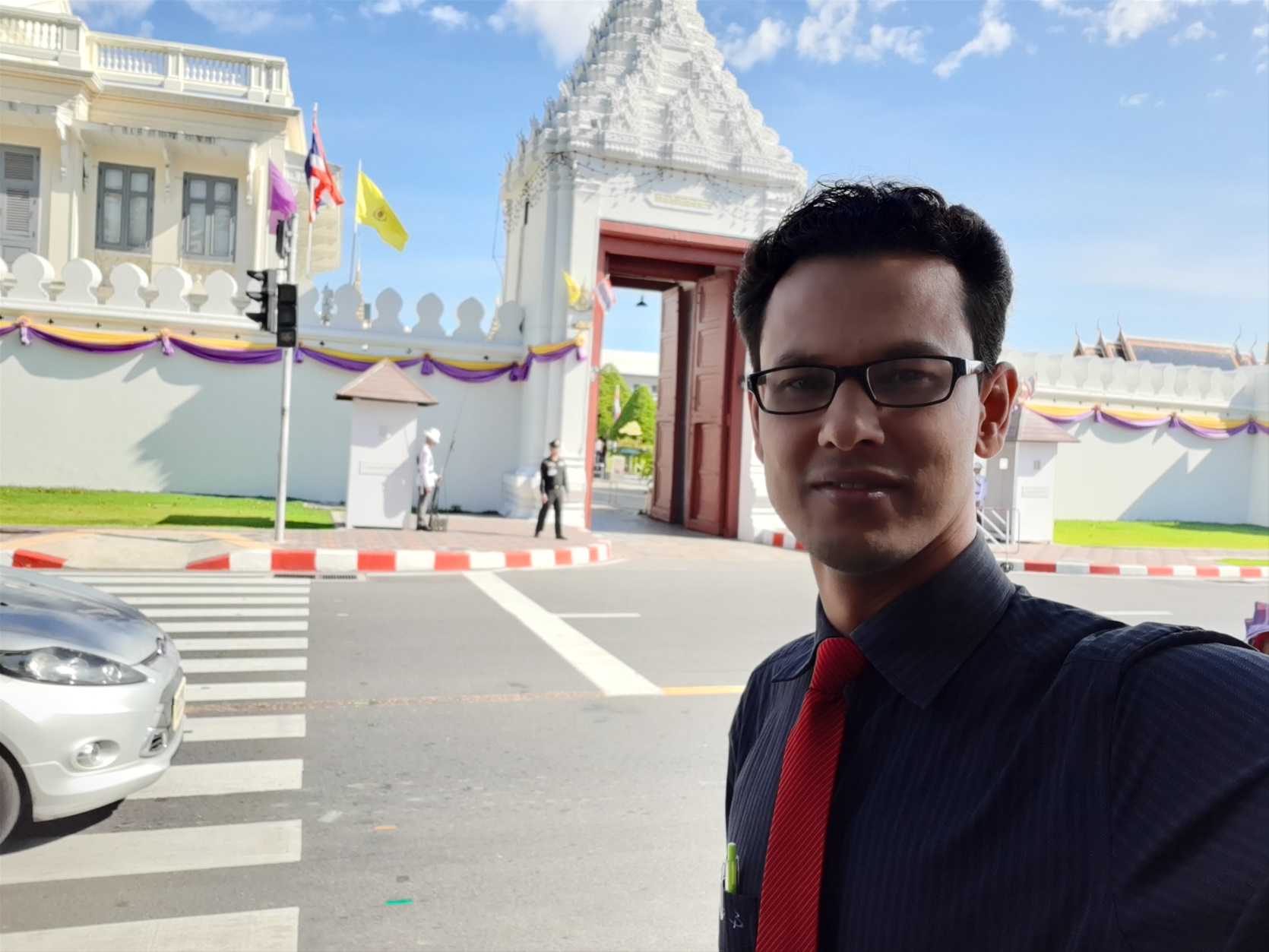 পরিচিতি
ক্লাসঃ নবম/দশম
বিভাগঃ বিজ্ঞান
শিক্ষার্থী সংখ্যাঃ ৩০ জন
বিষয়ঃ রসায়ন বিজ্ঞান
অধ্যায়ঃ 8
পাঠঃ রসায়ন ও শক্তি
নামঃ ফেরদৌস ওয়াহিদ
সহকারী শিক্ষক(বিজ্ঞান)
মাধবপুর পাইলট উচ্চ বিদ্যালয়
মাধবপুর হবিগঞ্জ 
০১৭১০১৯৬৪০২
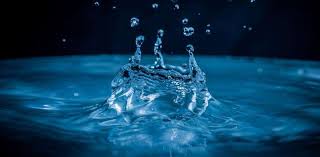 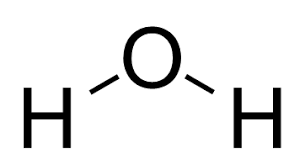 রাসায়নিক/বন্ধন শক্তি দ্বারা
কিসের ছবি দেখছ?
পানির
পানির পরমাণুগুলো কিভাবে যুক্ত থাকে?
আমরা আজকে পড়ব----
রাসানিক শক্তি বা বন্ধন শক্তি
শিখনফলঃ
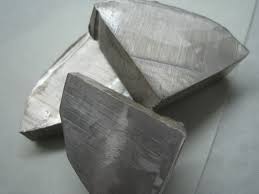 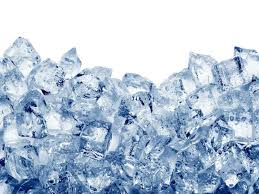 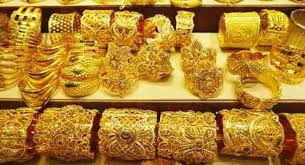 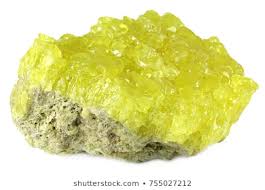 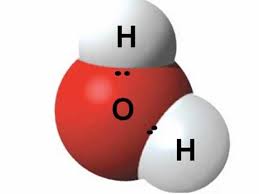 রাসায়নিক শক্তি বলে
যৌগের অণু/পরমাণুর মধ্যকার বন্ধন শক্তিকে
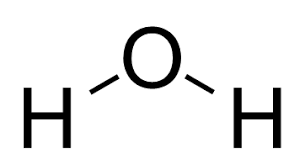 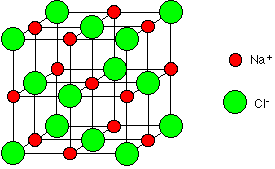 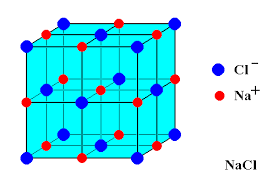 পরমাণুগুলোর মধ্যকার শক্তিকে বন্ধন শক্তি বলে।
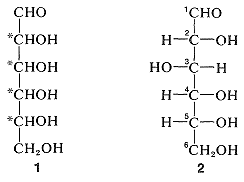 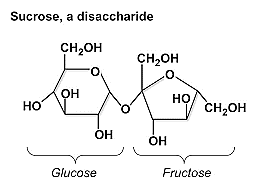 অণুগলোর মধ্যকার শক্তিকে আন্তঃআণবিক শক্তি/রাসায়নিক শক্তি বলে।
সমযোজী যৌগের অণুসমূহ একে অপরের সাথে যে আকর্ষণ শক্তির মাধ্যমে যুক্ত থাকে তাকে আন্তঃআণবিক শক্তি বলে।
আমরা জানি,পদার্থের মধ্যে অণু ও পরমাণু থাকে। একটি পরমাণু অন্য পরমাণুর সাথে এবং একটি অণু অন্য আরেকটি অণুর সাথে আকর্ষণ শক্তির মাধ্যমে যুক্ত থাকে । এ শক্তিগুলোকে রাসায়নিক শক্তি বলা হয়।
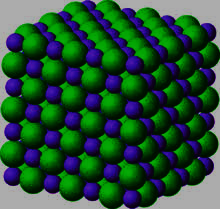 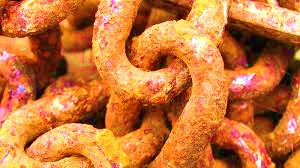 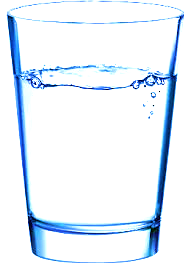 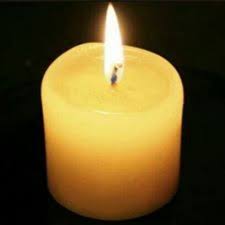 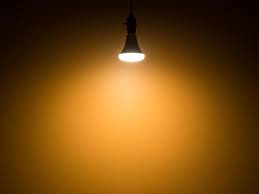 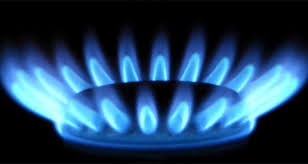 প্রত্যেক পদার্থের মধ্যে কিছু শক্তি বিদ্যমান থাকে। কোনো কোনো রাসায়নিক বিক্রিয়ায় বিক্রিয়কসমূহের শক্তি দিয়ে বিক্রিয়া ঘটাতে হয় অথবা কোনো কোনো রাসায়নিক বিক্রিয়ায় বিক্রিয়া ঘটার ফলে শক্তি উৎপন্ন হয়। শক্তির বিভিন্ন রূপ হতে পারে। রাসায়নিক বিক্রিয়ার ফলে শক্তির রূপান্তর ঘটে। তাপশক্তি, আলোক শক্তি, বিদ্যুৎ শক্তি, শব্দ শক্তি ইত্যাদি।
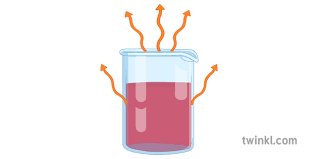 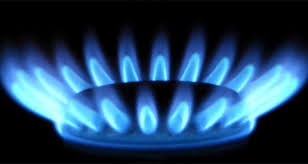 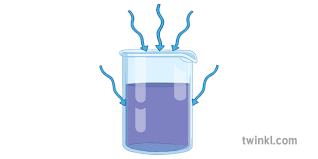 একক কাজঃ
মূল্যায়ণঃ
ধন্যবাদ সবাইকে